Assalamu’alaikum wr.wb
Nama 	: Gita Nuralika Maryam
NIM		: 0901125080
Kelas		: 3H
Prodi		: Pendidikan Matematika
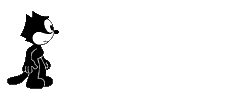 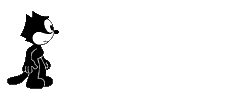 -Pengantar Komputer -
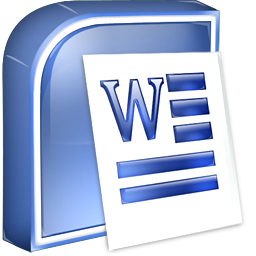 MODUL 2

MICROSOFT WORD
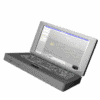 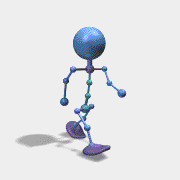 2.1. Pendahuluan

Microsoft Word (MS Word) merupakan program pengolah kata yang banyak
dipakai saat ini dibandingkan dengan program pengolah kata lainnya, seperti
WordStar, AmiPro, WordPerfect dan lain-lain. Hal ini dipengaruhi oleh faktor
fasilitas yang disediakan, kemudahan dalam menggunakan, hasil yang diperoleh,
tampilan yang menarik dan lain sebagainya. Microsoft Word, selanjutnya disebut Word 2000 merupakan pengembangan dari versi sebelumnya yang mengalami banyak perobahan dan perbaikan disana sini sehingga lebih fleksibel digunakan dan menyediakan fasilitas penuh terhadap akses internet dari setiap program aplikasinya. Kemampuan dalam membuat tabel, menyisipkan program lain ke program Word 2000 dan fasilitas lainnya yang akan bahas lebih lanjut, telah menghantarkan Word 2000 sebagai program aplikasi pengolah kata yang mutakhir saat ini.
2.2. Memulai Word 2000
Word 2000 baru dapat dijalankan apabila sistem operasi windows telah kita aktifkan. langkah-langkah memulai bekerja dengan Word 2000 sebagai berikut ;
• Aktifkan Komputer terlebih dahulu.
• Klik tombol Start yang ada pada batang taskbar.
• Muncul sejumlah menu, pilih Program.
• Klik Microsoft Word.
• Tunggu hingga tampil layar Microsoft Word yang masih kosong. • Microsoft Word siap untuk digunakan.


															Gambar 2.1.	 
				        Cara mengaktifkan Microsoft Word
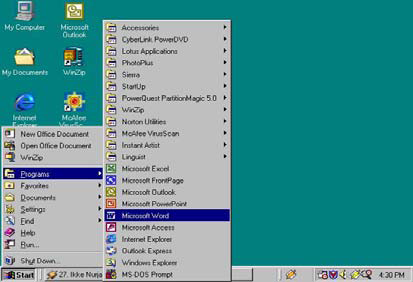 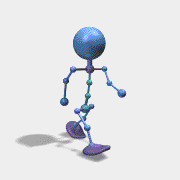 2.3. Mengenal Elemen Jendela MS-Word

Setelah Word 2000 kita aktifkan, maka akan tampil layar kosong dengan
nama Document 1, seperti Gambar 2.2.
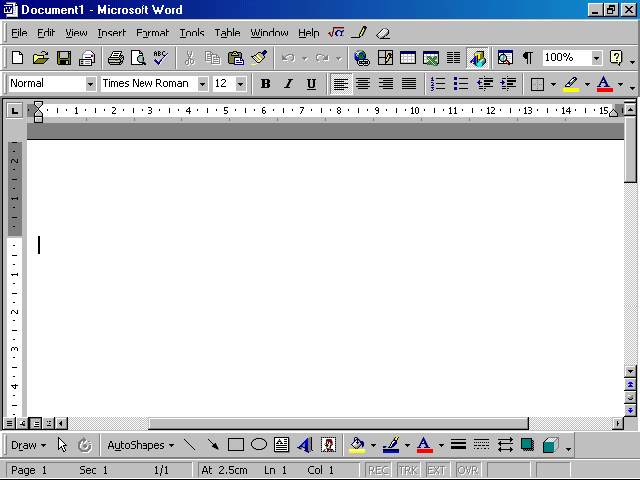 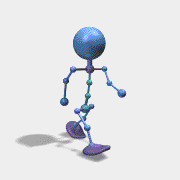 Gambar 2.2. Jendela Microsoft Word
Menu Bar, berisi daftar menu yang dapat kita gunakan, dimana menu ini mempunyai sub menu masing-masing sesuai dengan fungsi dari menu induknya. Misalnya Menu File, maka sub menu-nya berisi segala hal yang berkaitan dengan file, begitu juga dengan menu yang lainnya. Standarnya menu ini terdiri dari Menu


	Gambar 2.3. Menu Microsoft Word

File, Edit, View, Insert, Format, Tools, Table, Windows dan Help tapi daftar  menu juga dapat kita tambahkan sesuai dengan keperluan kita. Menu ini dapat kita pilih dengan cara meng-klik nama menu atau dengan tombol Alternate (ALT)+huruf yang bergaris bawah pada menu secara bersamaan. Misal kita akan mengaktifkan menu file maka kliklah menu tersebut atau dengan menekan tombol ALT+F (tekan secara bersamaan).
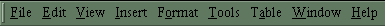 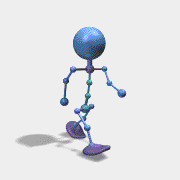 Toolbar Standar, merupakan kumpulan icon-icon standar yang disediakan
oleh Word 2000 secara otomatis. Walaupun begitu icon dari toolbar ini juga
dapat kita tambah atau dikurangi sesuai keperluan. Default dari toolbar ini
terdiri dari icon sbb;

		Gambar 2.4. Toolbar Standar
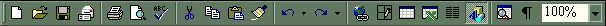 Untuk mengetahui nama dari icon-icon tersebut dapat dilakukan dengan mengarahkan
pointer mouse pada icon yang dituju, tunggu sesaat sehinggan tampil nama dari icon
tersebut. Misalnya kita arahkan pointer mouse pada icon yang bergambar printer,
maka akan keluar informasi nama dari icon tersebut. Lihat Gambar 2.5.


		Gambar 2.5. Informasi Nama Icon
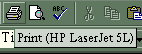 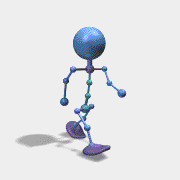 Toolbar Formatting, termasuk toolbar default yang disediakan oleh Word
2000. Toolbar ini berisi kumpulan icon-icon yang berfungsi dalam
pemformatan pada Word 2000.


		        Gambar 2.6. Toolbar Formatting

Ruler, sesuai dengan namanya, bagian ini berfungsi sebagai alat bantu dalam
penentuan margin (batas) dari lembar kerja. Apakah batas kiri, kanan,
paragraph dan lain-lain.
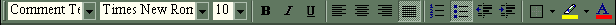 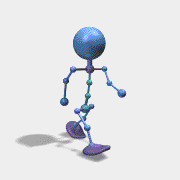 Ruler ini dapat kita atur ukurannya, apakah
centimeter, inchi, millimeter, points atau pica. Untuk menentukan ukuran ini
dapat dilakukan dengan cara : 
-Klik menu tool, lalu 
-klik Options pada kotak dialog option
- klik general pada kotak pilihan measurement units tentukan
jenis pengukuran yang diinginkan, lalu klik OK.

Scrollbar, berfungsi untuk menggeser layar kerja. Jika menggeser layar kerja
ke kiri atau ke kanan gunakan horizontal scroll bar, atau menggeser layar
kerja ke atas dan ke bawah gunakan vertical scroll bar.
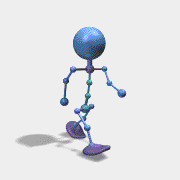 2.4. Mengakhiri Word 2000

Jika Anda telah selesai bekerja dengan Word 2000, Anda dapat
mengakhirinya dengan menggunakan langkah berikut ;
1. Simpan terlebih dahulu lembar kerja Anda.
2. Kemudian pilih salah satu langkah untuk mengakhiri penggunaan
Word 2000 berikut ini ;
• Pilih dan klik File, Exit, atau
• Klil tombol Close (X) yang berada pada pojok kanan atas jendela Word, atau
• Klik ganda icon kontrol menu yang berada pada pojok kiri atas jendela, atau
• Tekan tombol Alt+F4
3. Tunggu sampai jendela Word 2000 ditutup.
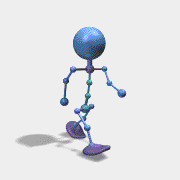 2.5. Bekerja Dengan Word 2000
2.5.1 Membuat Dokumen Baru

Sewaktu kita mengaktifkan program Word 2000 otomatis dibuka lembar kerja baru dengan nama document1. Untuk merubah nama ini dapat dilakukan pada saat penyimpanan lembar kerja ini. Lalu bagaimana caranya membuka lembar kerja baru
disaat Word 2000 telah aktif (mengerjakan dokumen lain) ?. Misalnya sekarang kita
sedang mengetik suatu dokumen dengan nama ‘Promosi.doc’, pada saat itu lupa
belum mengetik tugas, lalu kita ingin mengerjakan tugas dahulu baru mengerjakan
dokumen ‘Promosi.doc’.
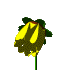 Bagaimana caranya untuk membuka lembar kerja yang baru
ini ?. Ada dua cara , yaitu ;
1. Mengaktifkan Word 2000 dari menu Start. Jika cara ini kita pilih berarti kita mengaktifkan 2 layar Word 2000 dengan nama yang berbeda. Atau dengan cara
2. Meng-klik menu File lalu pilih dan klik New, (atau langsung meng-klik icon new dengan lambang selembar kertas , maka akan muncul layar, Gambar 2.7).
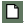 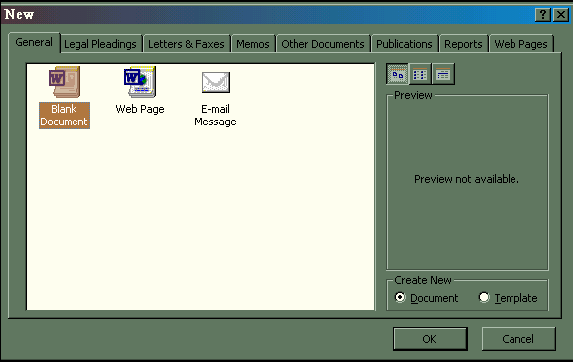 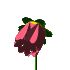 Gambar 2.7. Membuat Dokumen Baru
2.5.2 Menggeser Insertion Point (kursor)

Insertion point sama dengan kursor, perbedaanya terletak bentuknya. Kalau insertion point berupa garis tegak (I) yang berkedip-kedip terdapat pada aplikasi windows sedangkan kursor adalah garis rebah (-) yang berkedip-kedip yang terdapat pada aplikasi DOS. Insertion point berfungsi sebagai penunjuk lokasi tempat memulai pengetikan atau menandai teks. Agar kita bergerak dengan cepat dalam suatu dokumen yang besar, maka kita harus tahu apa saja perintah untuk menggeser insertion poin ini.
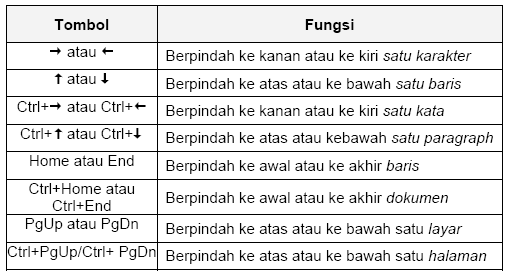 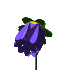 Tabel 2.1. Mengeser Kursor
Disamping perintah di atas, kita juga dapat mengeser insertion point ini dengan menggunakan mouse, dengan cara meng-klik pada daerah yang diinginkan, tentunya hal ini hanya dapat kita lakukan pada layar yang tampak saja. Untuk mengatasi ini kita juga dapat menggunakan tombol vertical scroll bar atau horizontal scroll bar yang terdapat pada bagian kanan dan bawah layar dengan symbol . Ingat : Tombol ini hanya berfungsi untuk menggeser layar bukan untuk memindahkan insertion point. Cara yang paling cepat adalah dengan ;
1. Klik menu Edit
2. Pilih dan Klik Submenu Go To
3. Maka akan tampil jendela Find and Replace,seperti Gambar 2.8.
Gambar 2.8. Jendela Find and Replace
4. Pada kotak pilihan go to what, kita dapat menentukan jenis pemindahan yang
diinginkan. Misalkan kita klik Line
5. Pada
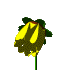 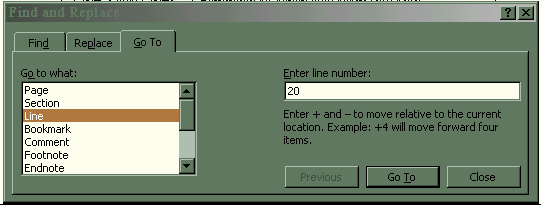 Gambar 2.8. Jendela Find and Replace

4. Pada kotak pilihan go to what, kita dapat menentukan jenis pemindahan yang diinginkan.  Misalkan kita klik Line
5. Pada Enter line number kita isikan 20, lalu klik go to
6. Maka insertion point sekarang berada pada baris ke 20.
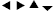 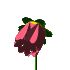 2.5.3 Memisahkan & Menggabungkan Paragraf

Paragraf adalah sekumpulan kalimat yang mengandung makna tertentu dan tidak dapat dipisah-pisahkan. Jika mengetik dengan mesin tik, kita menekan enter untuk mengakhiri setiap barisnya, tetapi tidak begitu halnya dalam Word 2000. Pada Word 2000, penekanan tombol enter hanya dilakukan jika kita ingin berpindah ke paragraph berikutnya.  Bagaimana halnya kalau kalau kita tidak sengaja menekan tombol enter padahal belum ingin pindah ke paragraph berikutnya atau kita ingin misahkan satu paragraph menjadi dua.  
Memisahkan paragraph
Letakkan insertion point pada kalimat yang akan dipisahkan, lalu tekanlah
tombol enter.
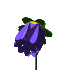 Menggabungkan paragraph
Menggabungkan paragraph dapat dilakukan dengan menghapus lambang enter yang terdapat pada akhir suatu paragraph. Untuk memunculkan lambang ini 
pada layar kerja, kliklah icon tersebut yang terdapat pada toolbar standar. Perhatikan Gambar 2.9.
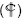 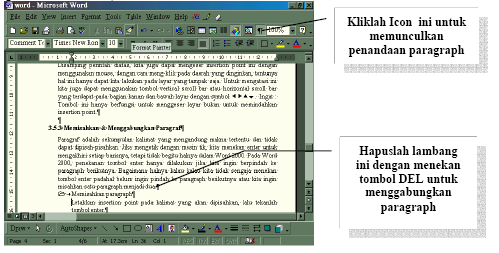 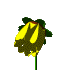 Gambar 2.9. Menggabungkan Paragraf
2.5.3.1 Menandai Teks (blok)

Jika kita ingin mengcopy, memindahkan, atau menghapus sekelompok
kalimat maka kita sebaiknya menandai teks tersebut terlebih dahulu dengan tujuan
untuk mempercepat proses. Menandai teks berarti kita mem-blok suatu teks sehingga
warnanya berbeda dengan yang lain.
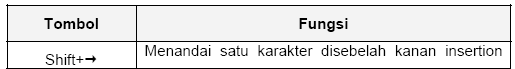 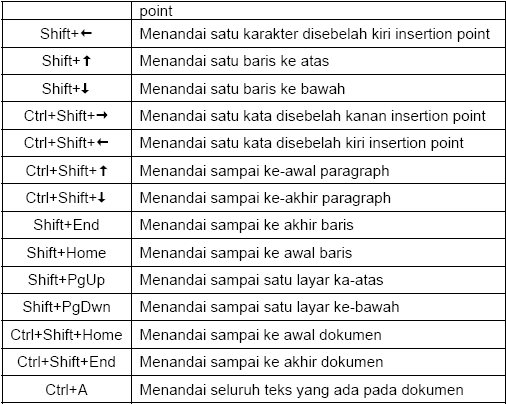 Tabel 2.2. Menandai Teks
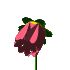 2. Menggunakan Mouse









		Tabel 2.3. Menggunakan Mouse

Catatan : Selection bar adalah bagian yang terletak di sebelah kiri margin kiri.
Untuk membatalkan penandaan suatu teks, kliklah disembarang tempat.
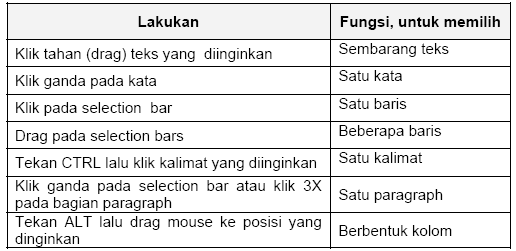 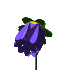 2.5.3.2 Meng-copy, Menghapus & Memindahkan Teks

1. Meng-copy Teks. Untuk meng-copy suatu teks dapat dilakukan dengan cara sbb;
• Tandailah teks yang akan dicopy
• Klik menu Edit lalu klik Copy (atau klik icon copy)
• Pindahkan insertion point ke lokasi pengcopian.
• Klik menu Edit lalu klik Paste (atau klik icon paste)
2. Menghapus Teks. Menghapus teks dapat kita lakukan sbb;
• Tandailah teks yang akan dihapus
• Klik menu Edit lalu klik Cut (atau klik icon Cut, gambar gunting)
3. Memindahkan Teks. Langkah-langkah untuk memindahkan teks ;
• Tandailah terlebih dahulu teks yang akan dipindahkan
• Klik menu Edit lalu klik Cut (atau klik icon Cut)
• Pindahkan insertion point ke daerah tujuan
• Klik menu Edit lalu klik Paste (atau klik icon Paste)
2.5.3.3 Mencari dan Mengganti Teks

Pada suatu dokumen yang besar tentu kita akan kesulitan untuk mencari suatu kata tertentu atau mencari sambil mengganti kata/kalimat tersebut secara langsung. Anda jangan khawatir jika mengalami hal ini, karena untuk tujuan ini Word 2000 telah menyediakan dua fasilitas, yaitu ; Find dan Replace
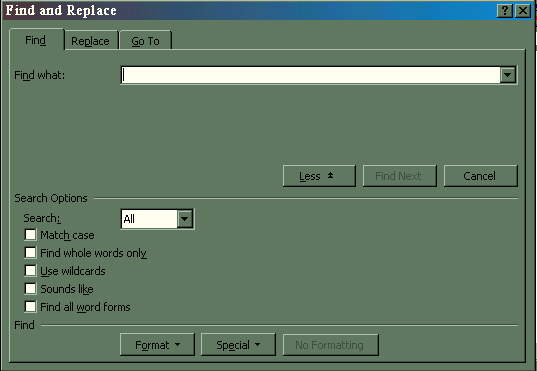 Gambar 2.10. Mencari Text
Keterangan :

1. Pada option Find what diisikan kata/kalimat yang akan di cari, misal ‘aku’
2. Pada Search Option kita dapat menentukan arah pencarian yaitu ;
• All, mencari dari awal hingga akhir dokumen. (defaultnya ALL)
• Up, mencari keawal dokumen mulai dari posisi insertion point.
• Down, mencari keakhir dokumen mulai dari posisi insertion point.
3. Pada option Search:, terdapat 5 metode yaitu ;
• Match case, mencari kata/kalimat yang betul-betul mirip
• Find whole words only, mencari kata/kalimat tanpa memperhatikan huruf besar /kecil.
• Use wildcards, mencari kata/kalimat dengan menggunakan metode
wildcards . Misalnya kita mancari tiga digit huruf yang awal ‘ak’ maka
gunakan wildcards dengan cara ‘ak?’, maka seluruh kata yang terdiri dari
tiga karakter dengan huruf awalnya ‘ak’ akan ditemukannya.
Sounds like, mencari kata/kalimat yang mirip dan hampir mirip dengan
kata/kalimat yang dicari. Misalnya kita mencari kata ‘Aku’ maka kata
‘Ak’ juga akan ditemukannnya karena hampir mirip.
• Find all words forms, mencari seluruh kata/kalimat yang mempunyai bentuk/ format yang sama.
4. Setelah menentukan metode pencariannya, maka kliklah Find Next untuk memprosesnya.
5. Jika pencarian selesai, maka akan muncul kotak pesan, Gambar 2.11.



	               Gambar 2.11. Pencarian Selesai
6. Klik OK untuk menutup kotak dialog tersebut.
• Replace, adalah suatu proses pencarian teks dengan cara langsung
menggantikan kata/
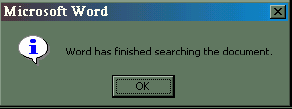 Klik OK untuk menutup kotak dialog tersebut.
• Replace, adalah suatu proses pencarian teks dengan cara langsung
menggantikan kata/kalimat yang dicari dengan kata/kalimat yang ditentukan.
Untuk menggunakan fasilitas, ikutilah langkah-langkah berikut ;
1. Klik menu Edit, lalu Klik Replace
2. Maka akan tampil jendela replace, Gambar 2.12.
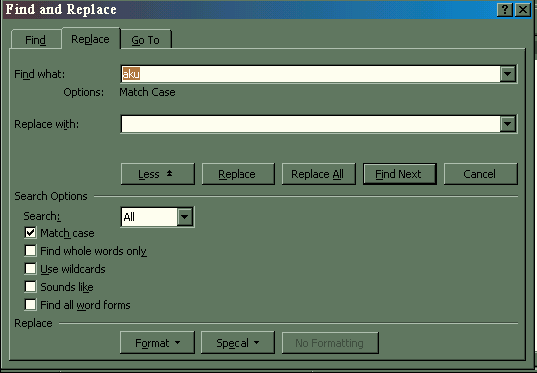 Gambar 2.12. Mengganti Teks
3. Pada option Find what kita ketikkan kata/kalimat yang dicari dan diganti. Misalnya kita mencari kata ‘AKU’ dan ganti dengan ‘MY’, maka Ketikkan ‘AKU’ pada option ini.

4. Option Replace with diisi dengan kata/kalimat pengganti. Pada contoh diatas kita isi dengan ‘MY’

5. Klik Replace untuk mengganti satu persatu, atau klik Replace All untuk mengganti secara keseluruhan dan klik Find Next untuk mencari kata berikutnya.
6. Sedangkan option lainnya sama dengan yang dijelaskan pada bagian Find diatas.
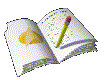 2.5.3.4 Menyimpan Dokumen
Lembar kerja (document) yang kita buat dapat disimpan pada harddisk atau
disket dengan cara sebagai berikut ;
1. Pilih dan klik menu File, Save atau tekan Ctrl+S. Jika Anda menyimpan
document tersebut untuk pertama kali, kotak dialog Save As akan ditampilkan
seperti Gambar 2.13.
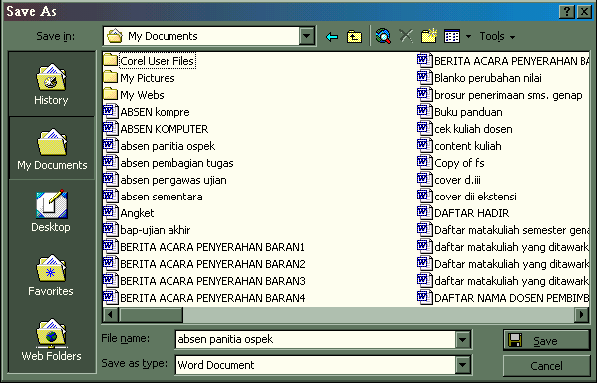 Gambar 2.13. kotak dialog Save As
Pada tombol daftar pilihan Save in, pilih dan klik drive atau folder yang diinginkan.
3. Pada kotak isian File name, ketikkan nama file yang Anda inginkan.
4. Klik tombol perintah Save untuk memproses penyimpanannya.

Catatan ;
1. Dibawah pilihan Save in terdapat icon-icon alamat yang sering digunakan untuk menyimpan data. Anda dapat langsung meng-klik icon tersebut jika Anda ingin menyimpan data pada icon tersebut.

2. Jika diperlukan Anda juga dapat memilih jenis dan bentuk format penyimpanan file pada tombol daftar pilihan Save as type. Disamping cara di atas, kita juga dapat menyimpan dokumen dengan langsung meng-klik icon save (gambar disket) yang terdapat pada toolbar standar.
2.5.3.5 Membuka Dokumen Lama

Banyak cara yang dapat kita gunakan untuk membuka kembali dokumen lama
(yang pernah disimpan).
1. Menggunakan Menu File-Open 
Dilakukan dengan cara meng-klik menu File lalu pilih dan klik Open.
2. Menggunakan Icon Open
Dengan cara meng-klik icon open dengan gambar
3. Menggunakan Menu Documents
Cara ini dilakukan dengan meng-klik tombol Start yang ada ditaskbar, pilih
menu Documents, maka akan muncul sejumlah nama file yang pernah kita
buka. Klik nama file yang akan kita buka tersebut.
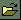 2.5.3.6 Menyimpan Dokumen Dengan Nama Lain

Lembar kerja (dokumen) yang pernah disimpan ingin kita simpan lagi dengan nama lain karena ada beberapa perubahan terhadap dokumen tersebut. Untuk menyimpan dokumen dengan nama lain dapat dilakukan dengan cara meng-klik menu File lalu pilih dan klik Save As. Kemudian ketikkan nama baru yang dinginkan, lalu klik Save untuk memproses penyimpanannya.

2.5.4 Pengaturan Dokumen
2.5.4.1 Pengaturan Halaman Dokumen (Page Set-Up)

Agar dokumen yang kita kerjakan dapat dicetak sesuai dengan yang kita inginkan, maka mutlak diperlukan pengetahuan tentang tata cara pengaturan dokumen ini. Apa saja yang dapat kita lakukan terhadap pengaturan halaman dokumen ini ?. Untuk menjawabnya, mari kita lakukan sbb;
Klik menu File, lalu pilih dan klik menu Page Setup.
Tunggu sampai muncul kotak dialog Page Setup seperti Gambar 2.14.
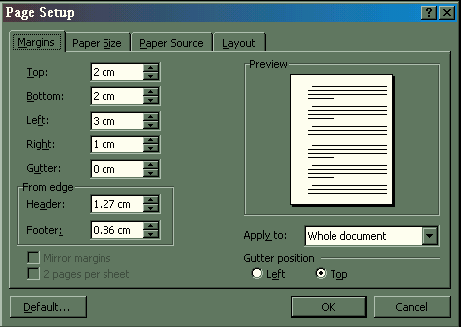 Gambar 2.14. kotak dialog Page Setup
Untuk melihat efek dari perubahan setting yang kita buat, dapat dilihat pada kotak
preview. Keterangan :
1. Tab Margin, digunakan dalam pengaturan batas halaman, headers, footers dan
pengaturan pencetakan model buku (cetak bolak balik).
• Top, digunakan untuk mengatur batas atas dokumen mulai dari tepi atas kertas. Bottom, digunakan untuk mengatur batas bawah dokumen mulai dari tepi bawah kertas.
• Left, digunakan dalam pengaturan batas kiri dokumen mulai dari tepi kiri kertas.
• Right, digunakan untuk pengaturan batas kanan dokumen mulai dari tepi kanan kertas.
• Gutter, digunakan untuk memberikan jarak tertentu dari tepi kiri kertas atau tepi atas
Pengaturan posisi dari gutter ini kita tentukan pada bagian pilihan Gutter posistion yang menyediakan dua alternatif posisi, yaitu posisi kiri (left) atau atas (top)
• Header, digunakan untuk pengaturan posisi dari catatan kepala (header) mulai dari tepi atas kertas.
• Footer, digunakan untuk pengaturan posisi dari catatan kaki (footer) mulai dari tepi bawah kertas.
Mirror Margin, pengaturan batas halaman secara timbal balik sehingga dapat dicetak secara timbal balik. Biasanya digunakan jika kita ingin mencetak dokumen secara timbal balik dengan hasil seperti buku cetak. Jika pilihan ini kita aktifkan, maka pada tab margin akan ada perubahan pilihan seperti berikut ;
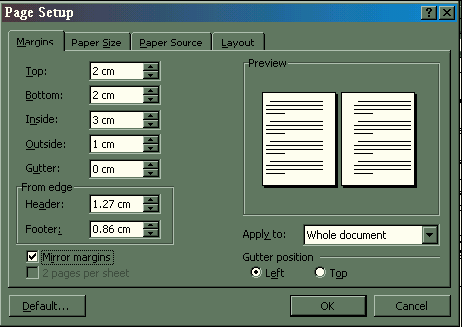 Gambar 2.15. Tab Margin
Perubahan terjadi pada option left dan right dimana kedua option ini diganti dengan nama Inside dan Outside. Inside, digunakan untuk pengaturan batas dokumen yang bagian dalam. Outside, digunakan untuk pengaturan batas dokumen bagian luar.
 pages per sheet, artinya option ini digunakan jika kita ingin mengatur dokumen agar dicetak dua halaman dalam satu kertas.
Tab Paper Size, digunakan dalam pengaturan ukuran kertas dan orientasi pencetakan dokumen.
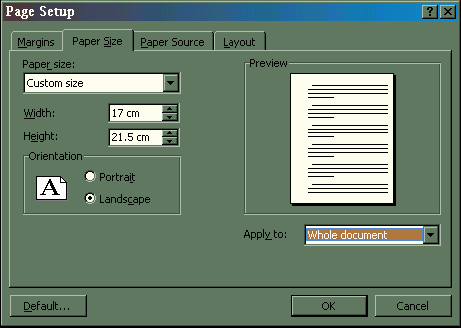 Gambar 2.16. Tab Paper Size
Paper size, digunakan untuk mengatur ukuran kertas yang digunakan. Jika kita klik simbol ini, maka akan muncul sejumlah ukuran kertas yang disediakan oleh Word 2000. Kita tinggal pilih jenisnya. Jika ukuran kertas yang kita gunakan tidak ada yang cocok dengan yang disediakan oleh Word 2000, maka pilihlah option Custom Size.

• Width, digunakan untuk pengaturan ukuran lebar kertas jika kita memilih option custom size.
• Height, sama halnya dengan width, tapi option ini digunakan untuk pengaturan tinggi kertas yang kita miliki.
• Tab Orientation, digunakan untuk menetukan arah percetakan halaman. Arah pengaturan halaman dokumen ini terbagi dua, yaitu ;
• Portrait, adalah metode pengaturan halaman dokumen dengan arah tegak (vertikal), sedangkan
Landscape, adalah metode pengaturan halaman dokumen dengan arah melebar (horizontal)
• Apply to, digunakan untuk menentukan data jenis pengaturan. Pada option ini terdapat beberapa option lagi sebagai berikut ;
• Whole document, artinya pengaturan margin berlaku untuk seluruh dokumen.
• This point forward, artinya pengaturan dokumen ini berlaku mulai dari halaman yang aktif (yaitu pada posisi insertion point) sampai halaman terakhir.
• This section, artinya pengaturan margin hanya berlaku pada halaman yang aktif saja.
• Selected text, pengaturan hanya berfungsi pada teks yang ditandai saja.
• Default, digunakan untuk merubahan pengaturan setting yang dibuat tadi ke bentuk default dari Word 2000.
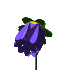 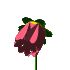 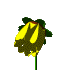 2.5.4.2 Pengaturan Huruf (Font )

Untuk menambah daya tarik dari suatu dokumen, pengaturan huruf sangat diperlukan. Untuk pengaturan huruf ini kita dapat menggunakan dua cara, yaitu ;
1. Menggunakan toolbar
Dengan metode kita hanya dapat melakukan pengaturan terhadap jenis huruf
dan ukuran yang digunakan. Caranya ;
• Tandai terlebih dahulu teks yang ingin kita robah.
• Klik item font yang terdapat pada toolbar standar, sehingga muncul daftar huruf yang disediakan oleh Word 2000. Kliklah huruf pilihan Anda.
• Untuk merubah ukuran huruf, kliklah item font size yang disebelah item font lalu kliklah ukuran huruf yang diinginkan.
2. Menggunakan menu
Jika kita gunakan metode ini, kita dapat menggunakan beberapa efek yang
menarik. Caranya ;
• Tandai terlebih dahulu teks yang ingin kita robah.
• Klik menu Format, lalu pilih dan klik sub menu Font, sehingga
muncul kotak dialog font, Gambar 2.17.
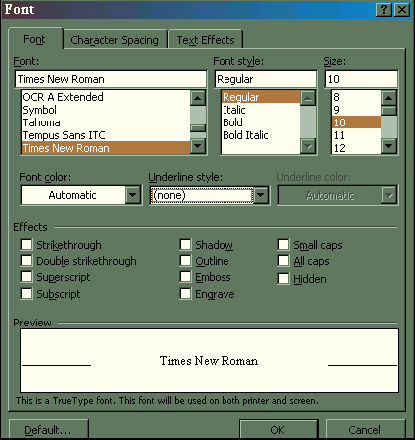 Gambar 2.17. Katak Dialog Font
1. Tab Font, digunakan untuk pengaturan jenis huruf, model garis bawah dan efek dari huruf dll. Pada tab ini terdapat pilihan sebagai berikut ;
• Font, digunakan untuk memilih jenis huruf yang telah diinstal pada Word 2000.
• Font Style, digunakan untuk pengatur model huruf, apakah cetak tebal (bold), miring (italic), gabungan tebal dengan miring atau model reguler (standar)
• Size, digunakan untuk menentukan ukuran huruf yang telah dipilih.
• Font Color, digunakan untuk menentukan jenis warna dari huruf yang dipilih.
• Underline Style, digunakan untuk menentukan jenis garis bawah yang diinginkan. Untuk memilih jenis garis bawah, klik-lah tab ini lalu pilih dan klik jenis garis bawah yang diinginkan.
• Underline Color, digunakan untuk menentukan warna dari garis bawah yang dipilih.
• Effects, digunakan jika kita ingin memberikan efek khusus terhadap teks. Pada option terdapat beberapa pilihan sbb;
• Strikethrough, memberikan tulisan dengan diberi garis ditengah tesk
tersebut. Contoh “ Efek Strikethrough “
• Double Strikethrough, sama dengan efek diatas bedanya pada jenis ini garisnya dua. Contoh “ Efek Double Strikethrough “
• Superscript, akan memberikan efek, teks akan naik ½ tinggi huruf. Biasanya digunakan untuk membuat perpangkatan, seperti “ 4 2“
• Subscript, akan memberikan efek, teks akan turun ½ tinggi huruf. Biasanya digunakan dalam penulisan kata-kata ilmiah, seperti “ H2O “
• Shadow, digunakan untuk memberikan efek bayangan terhadap teks yang dipilih. Contoh “Efek dari Shadow””
• Outline, efek dari option ini adalah teks yang dipilih akan ditampilkan hanya kerangkanya saja. Contoh “ “
• Emboss, akan memberikan efek teks tampak seperti menonjol dari yang lain. Contoh “ Efek Emboss “
• Effeekk EEmbboossss
• Engrave, kebalikan dari emboss, jenis ini memberikan efek seperti efek ukiran. Contoh “ Efekk Enngrave “
• EEffeek EEnggrraavvee
• Small Caps, memberikan efek huruf dicetak secara kapital tapi ukurannya berbeda dengan huruf yang awalnya ditulis besar dengan yang ditulis kecil. Contoh tulisan “Efek Small Caps” diberi efek small
caps menjadi “ EFEK SMALL CAPS ”
• All Caps,akan memberikan efek semua tulisan yang mulanya kita
ketik dengan huruf besar dan kecil akan dirubah menjadi huruf besar
semua. Contoh tulisan “efek all caps” diberi efek all caps berubah
menjadi “ EFEK ALL CAPS “
• Hidden, efek dari pilihan ini akan mengakibatkan teks yang pilih tidak
akan nampak dilayar padahal tersebut ada. Contoh tulisan “ Efek
Hidden” setelah diberikan efek hidden akan menjadi “ “. Nah loh,
hilangkan !. Padahal teks tersebut ada diantara tanda kutip diatas
2.5.4.3 Pengaturan Teks

Pada materi ini kita akan mempelajari tentang bagaimana membuat teks cetak tebal, cetak miring, bergaris bawah, rata kiri, rata tengah, rata kanan dan rata kiri kanan. Untuk lebih jelasnya, ikuti pembahasan dibawah ini. Cara pengaturan teks ;
1. Tandai terlebih dahulu teks yang akan di olah.
2. Kemudian klik icon tentang pengaturan teks ini yang terdapat pada toolbar
formatting. Lihat Gambar 2.18.
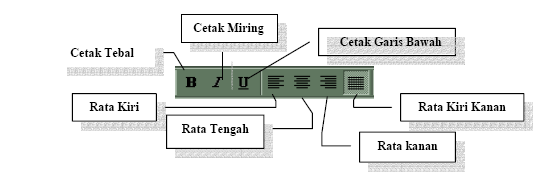 Gambar 2.18. Pengatuiran Teks
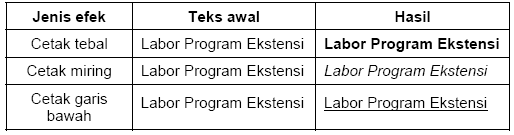 Tabel 2.4. Jenis Efek
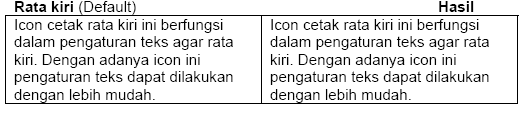 Tabel 2.5. Rata Kiri
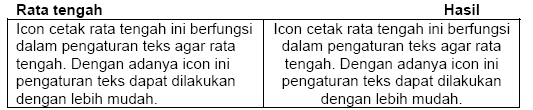 Tabel 2.6. Rata Tengah
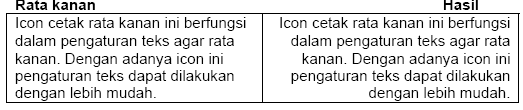 Tabel 2.7. Rata Kanan
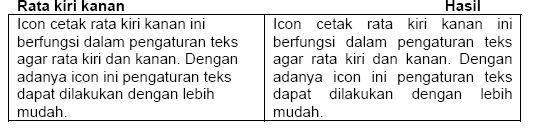 Tabel 2.8. Rata Kiri Kanan
2.5.4.4 Pengaturan Paragraf

Untuk mengatur tatanan paragraph dari dokumen yang kita buat dapat dilakukan dengan cara sebagai berikut ;
1. Klik menu Format
2. Pilih dan klik sub menu Paragraf, maka muncul jendela paragraph seperti berikut ;
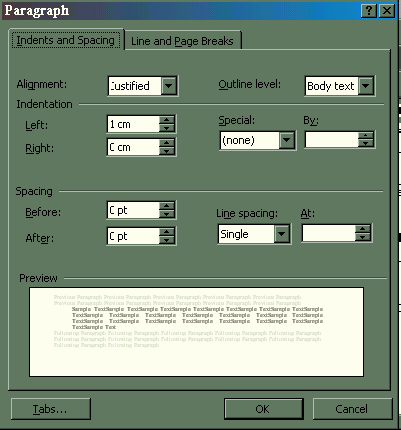 Gambar 2.19. Pengatuiran Paragraf
Keterangan :
• Alignment, digunakan untuk pengaturan jenis perataan teks. Pada option ini terdapat 4 pilihan, yaitu (1) Rata kiri (align left), (2) Rata tengah (center), (3) Rata kanan (align right) dan (4) rata kira kanan (justified). Lihat pembahasan tentang pengaturan teks.
• Left, digunakan untuk menentukan indentasi paragraph dari batas kiri halaman.
• Right, digunakan untuk menentukan indentasi paragraph dari batas kanan halaman.
• Before, digunakan untuk mengatur spasi sebelum baris (teks) yang sekarang.
• After, digunakan untuk mengatur spasi setelah baris (teks) yang sekarang.
• Line Spacing, digunakan untuk menentukan spasi dari teks. Pada option ini terdapat beberapa pilihan sesuai dengan yang dikehendaki.
• Special, digunakan untuk menentukan jenis paragraph, apakah menjorok kedalam (first line) atau menggantung (hanging) sedangkan jaraknya ditentukan pada option by yang terletak disebelah kanan option ini
2.5.4.5 Membuat Daftar Bullet dan Nomor

Bullet dan Nomor adalah gambar-gambar kecil yang berfungsi untuk mempercantik tampilan dari suatu rincian atau urutan tertentu yang otomatis dilakukan oleh komputer. Misalnya pada bagian keterangan pengaturan paragraph diatas, digunakan gambar yang berbentuk orang. Langkah-langkah membuat Bullet dan Nomor ;
1. Klik menu format
2. Lalu pilih dan klik Bullets and Numbering, sehingga muncul jendela bullets and numbering, Gambar 2.20.
3. Pilih model bullet yang diinginkan lalu tekan klik OK. Jika ingin melihat gambar yang lain , klik customize.
Begitu juga halnya dengan nomor. Pada tampilan Gambar 2.20 klik tab
Numbered yang terletak pada bagian atas, sehingga muncul jenis nomor yang
tersedia.
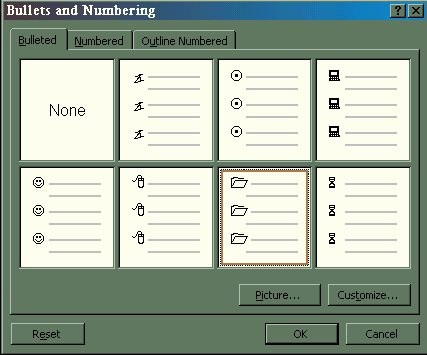 Gambar 2.20. Jendela Bullets and Numbering
2.5.4.6 Membuat Header dan Footer

Header(catatan kepala) adalah teks yang khusus diletakkan dibagian atas halaman yang selalu tampil pada setiap halamannya. Sedangkan Footer(catatan kaki) kebalikan dari header. Header dan footer ini sering dibuat untuk memberikan keterangan dari naskah yang diketik. Langkah-langkah membuat header dan footer ;
1. Klik menu View.
2. Pilih dan klik tab Header and Footer sehingga insertion point otomatis berada
pada bagian atas dokumen (membuat header).
3. Ketikkan teks yang untuk header sesuai dengan keinginan kita, lalu tekan
tanda panah bawah untuk berpindah ke footer.
4. Ketikkan teks untuk footer dan klik ganda diluar kotak header dan footer
untuk keluar dari format ini.
2.5.5 Membuat Tabel
Untuk membuat table dalam Word 2000 dapat dilakukan dengan cara
1. Klik menu Table
2. Pilih tab Insert lalu klik tab Table, sehingga muncul jendela sbb ;
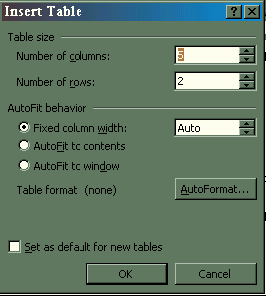 Gambar 2.21. Jendela Table
Keterangan ;
• Option Number of Column digunakan untuk menentukan jumlah kolom dari tabel.
• Option Number of Rows digunakan untuk menentukan jumlah baris dari tabel
• Pada tab AutoFit behavior terdapat 3 option yang dapat dipilih sesuai dengan tabel yang akan dibuat.

1. Option Fixed column width akan membuat tabel pada area aktif dengan ukuran kolom yang ditentukan pada option yang terletak disebelah opton ini .
2. Option autoFit to contents width akan membuat tabel pada area aktif yang lebar kolomnya akan otomatis disesuaikan dengan isi kolom.
3. Option autoFix to windows akan membuat tabel pada area yang aktif yang lebar kolomnya akan otomatis disesuaikan dengan lebar windows.

• Jika ingin membuat tabel dengan format yang disediakan oleh Microsoft Word, kita dapat memilih pada tab Auto Format. Anda dapat mencobanya langsung
2.5.6 Mencetak Dokumen

Dalam dunia komputer ada dikenal istilah hardcopy dan softcopy, yang masing – masingnya berfungsi untuk mencetak dokumen. softcopy adalah mencetak dokumen
ke layar monitor, seperti pada saat anda mengetik data di wondows berarti anda
sedang melakukan proses softcopy sedangkan hardcopy adalah mencetak dokumen
melalui printer. Biasanya setiap software pengolah selalu menyediakan fasilitas ini.
Untuk itu pada bagian akhir dari modul ini kita akan membahas bagaimana cara mencetak dokumen pada Microsoft Word. Langkah-langkah membuat mencetak dokumen ;
1. Klik menu file
2. Lalu pilih dan klik Print, sehingga muncul jendela print sebagai berikut ;
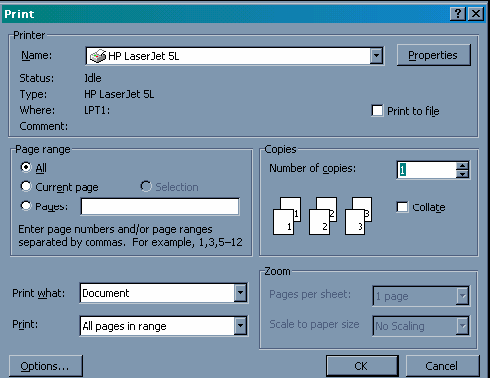 Gambar 2.22. Jendela Print
Keterangan :

• Pada tab Name, pilih jenis printer yang aktif di komputer dengan mengklik tanda panah yang terdapat disebelah kanan option ini ().
• Kita juga bisa mencetak dokumen ini ke file dengan cara menandai option print to file.
• Pada tab page range ada tiga alternatif pencetakan yang disediakan oleh Microsoft Word.
a. ALL, berfungsi untuk mencetak seluruh isi dokumen.
b. Current page, berfungsi untuk mencetak halaman dokumen yang sedang aktif saja
c. posisi kursor pada saat pencetakan
d. Pages, berfungsi untuk mencetak halaman tertentu dari suatu dokumen dengan mengetikan nomor halaman dokumen yang akan dicetak dan dipisahkan dengan tanda koma.
Contoh kita akan mencetak halaman 1, 2, 5. dan 10, maka pada kolom page range
isikan 1,2,5,10. Jika ingin mencetak dokumen pada range tertentu, misalnya ingin mencetak halaman 2 sampai dengan halaman 10m maka cukup diketikkan 2 - 10, atau mengetikkan 1,2,5-10 jika ingin mencetak halaman 1, 2 dan halaman 5 sampai dengan 10.
 Pada option print what isikan document jika ingin mencetak dokumen.
Option prints dapat kita pilih alternatif pencetakan, apakah hanya mencetak halaman ganjil (odd) atau genap (event) saja, atau keduanya (allranges)
Tab copies digunakan untuk menentukan jumlah salinan (copian) dari dokumen yang akan dicetak. Jika kita mencetak 5 rangkap maka isilah dengan angka 5.  Option properties dapat digunakan untuk menset jenis kertas, kualitas pencetakan, dan lain-lain.
Klik OK untuk melakukan proses pencetakan.
Wassalamu’alaikum wr.wb